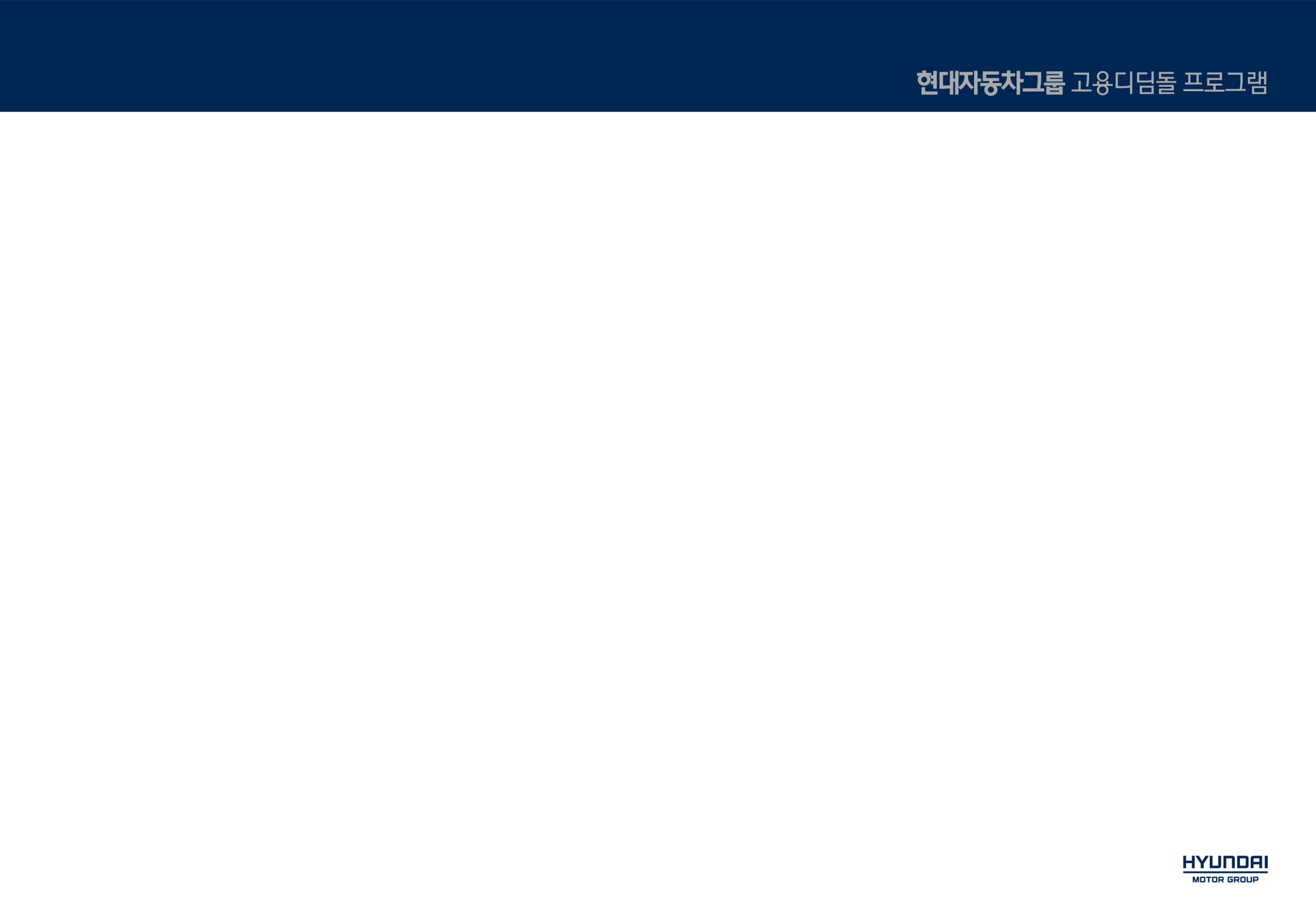 2016년 상반기 현대자동차그룹 고용디딤돌 프로그램 공고
현대자동차그룹 고용디딤돌이란?
자동차 부품산업 취업을 희망하는 청년들에게 현대자동차그룹의 체계적인 직무 교육과 현대·기아자동차 협력사 인턴십 기회를 제공함으로써, 청년의 실질적 취업 경쟁력과 취업 기회를 지원하는 프로그램입니다.
현대자동차그룹 고용디딤돌 프로그램
· 프로그램 구성 : [현대차그룹 직무교육 2개월] + [현대·기아자동차 협력사 인턴십 3개월]   (총 5개월)
· 운영규모 : 400명 (예정)
· 교육내용 : 자동차 부품산업 기본직무교육  (Biz스킬, 인성/소양, 직무 교육, 취업컨설팅 등)
· 교육방법 : 통합 1주 교육 (수도권/ 숙박) 및 권역별 7주 교육 (서울, 부천, 수원, 대전, 대구, 부산, 광주, 전주)
· 인턴실시업체 : 현대·기아자동차 1차 협력사
지원자격
· 대한민국 청년 구직자 (만 19세 ~ 34세 미만), 남성의 경우 병역을 마쳤거나 면제된 인원
· 초대졸 및 4년제 정규대학 졸업 예정(´16년 2월)이거나 기 졸업자 (지원일 현재 미취업자)
· 전공 무관
면접전형
(인성검사 포함)
’16년 1월 中
지원서접수
’15.12.8~21
서류전형
’15.12월 末
합격자 발표
’16년 1월 末
직무교육
’16년 2월~3월
인턴십
’16년 4월~6월
지원서 접수
· 모집시기 : 2015. 12. 8 (화) ~ 12. 21 (월) 
· 접수방법 : 현대자동차그룹 고용디딤돌 사이트 (www.hmgdidimdol.co.kr)
프로그램 일정
수료자 특전 및 기타사항
· 상기 프로그램 참가자에 대하여는 교육훈련비 및 인턴급여로 총 5개월 750만원 지급합니다.
     - 교육훈련비(50만원/월, 교육종료 후 200만원), 인턴급여(150만원/월), 
        취업지원금(취업자 300만원/ 미취업자 200만원) ※ 세전 기준
     - 기타 별도의 체류비 지원은 없습니다.
· 직무교육 및 인턴십을 모두 수료 시 현대자동차그룹 고용디딤돌 프로그램 수료증을 수여합니다.
· 본 프로그램 수료 후, 수료자와 인턴십 실시 현대·기아자동차 협력사가 상호 희망 시에는 채용으로 연계됩니다.
· 수료자와 인턴십 실시 회사가 상호 조기 채용 전환을 희망 시는 인턴기간이 1~2개월로 단축될 수 있습니다.
· 본 프로그램은 현대자동차그룹의 채용 프로그램은 아니며, 구직 청년의 직무역량 및 취업 경쟁력 강화를 통해
    자동차 부품산업에 대한 취업 기회를 제공하는 프로그램입니다.
· 기타 자세한 내용 및 관련 문의는 현대자동차그룹 고용디딤돌 사이트 참조 및 이용 바랍니다.
취업센테에서는 페이스북 주소 (https://www.facebook.com/hmgdidimdol)를 학생들에게 공지하시어
    많은 참여할 유도바랍니다.
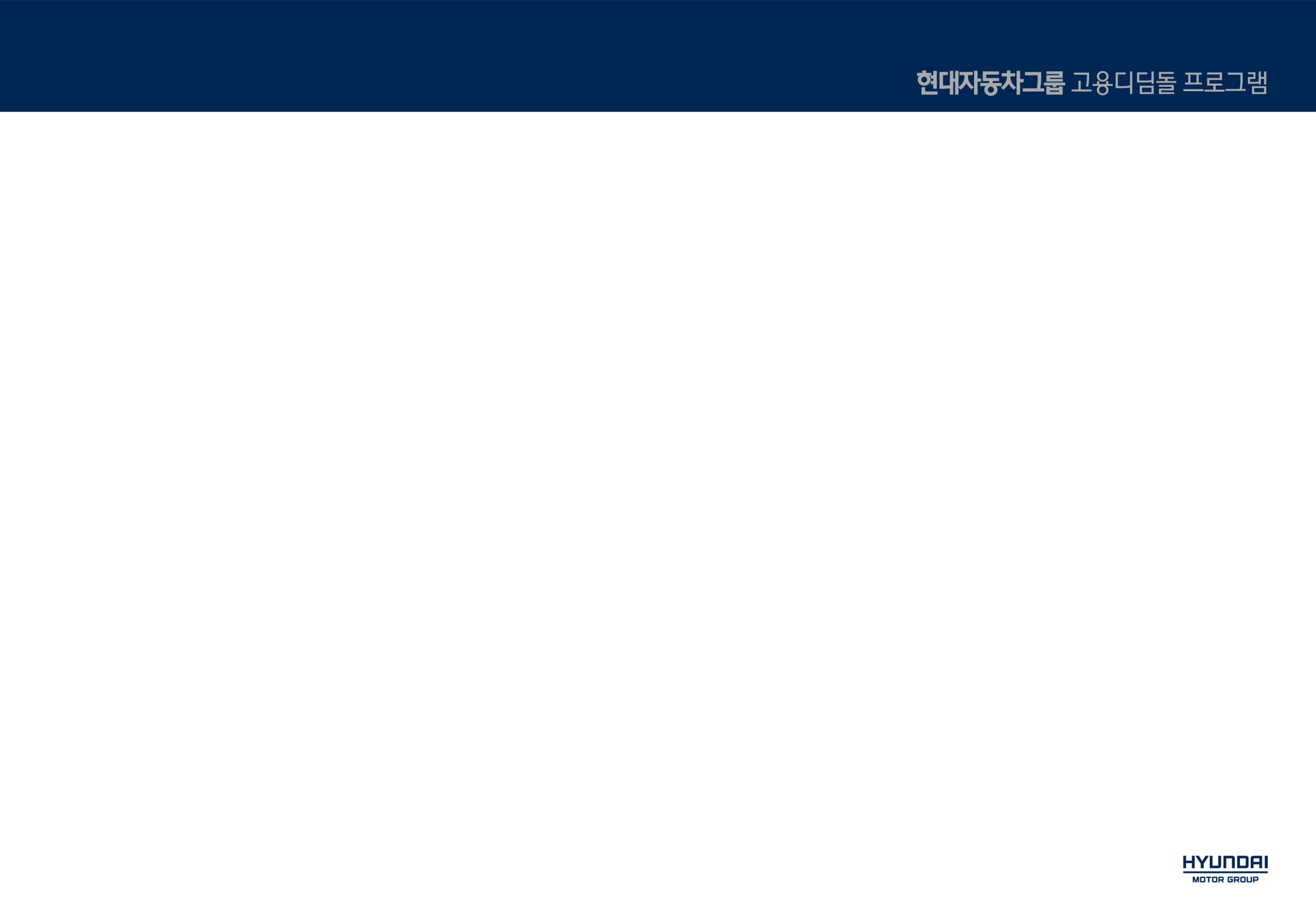